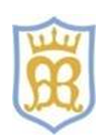 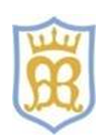 Our Lady of Perpetual Succour Catholic Primary Academy

Whole School Provision
All children receive Quality First Teaching. However, some children may need access to additional support. 
Below is our offer of provision for Quality First Teaching and a range of further support we provide.